ENFADO
ENFADO
TRISTEZA
TRISTEZA
ALEGRÍA
ALEGRÍA
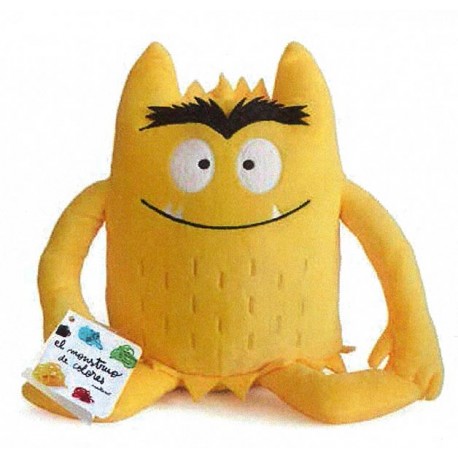 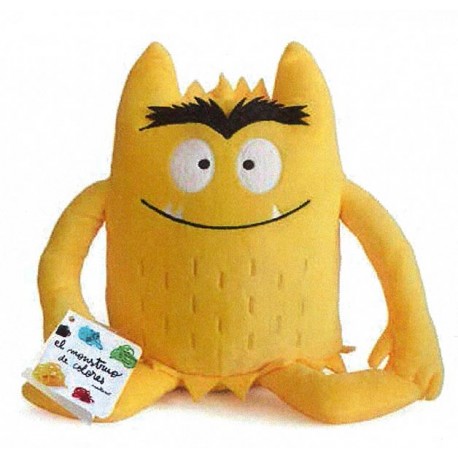 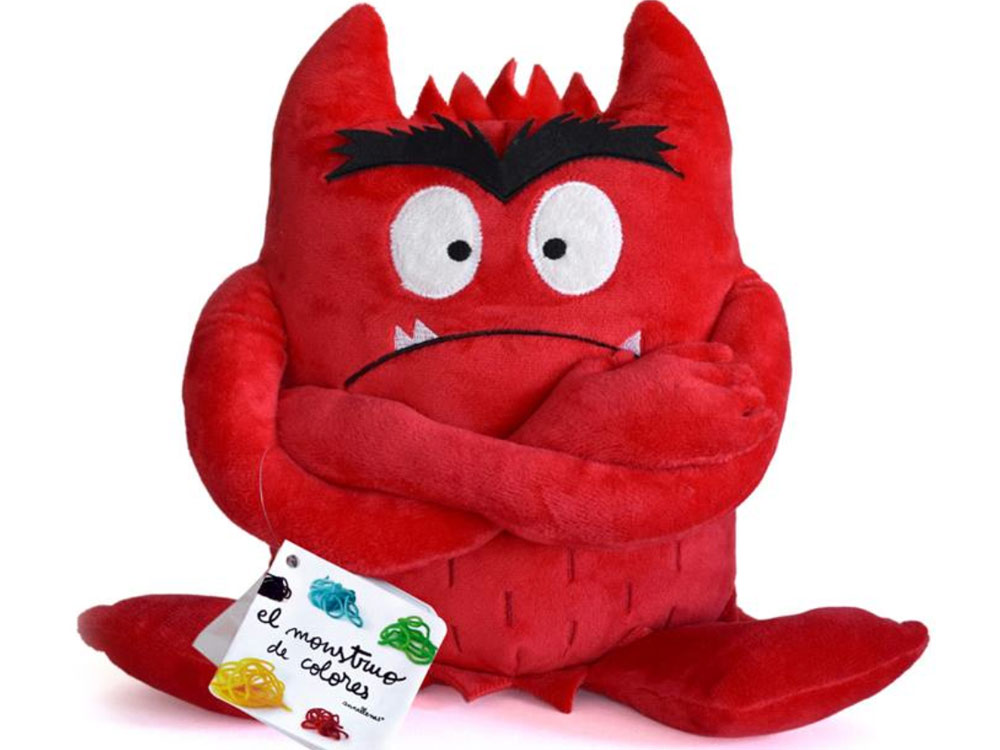 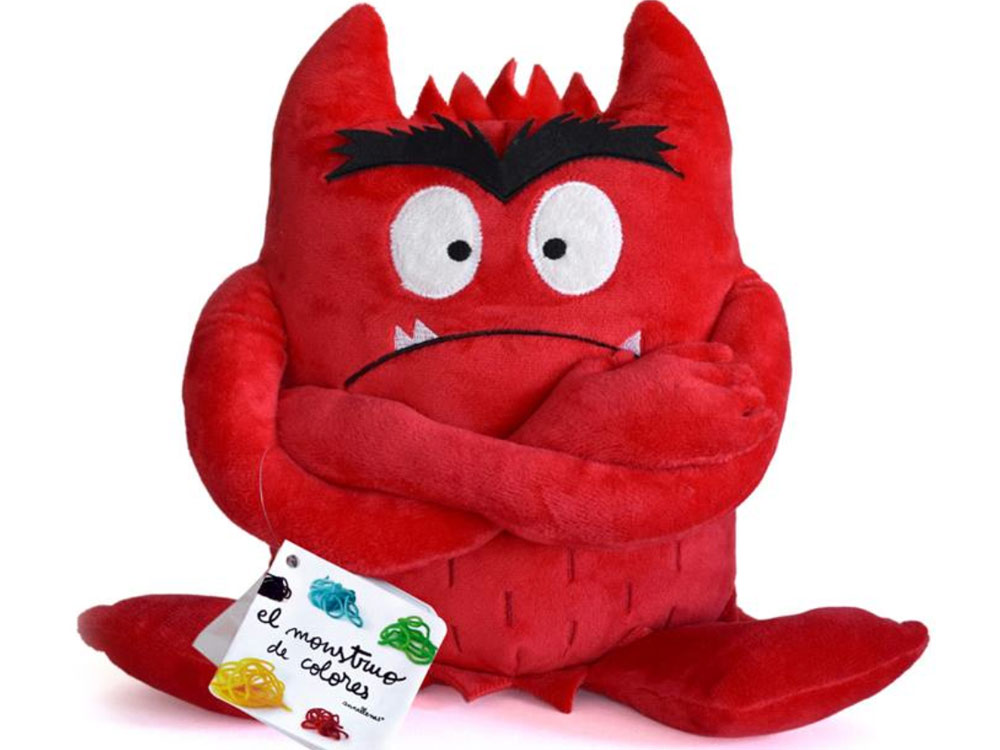 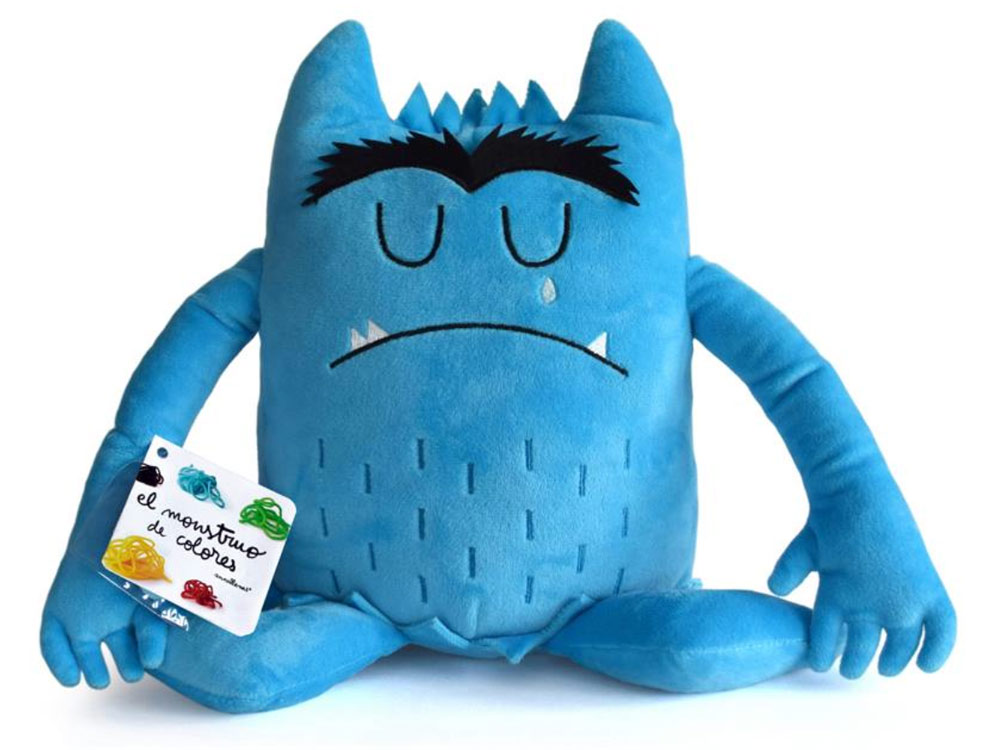 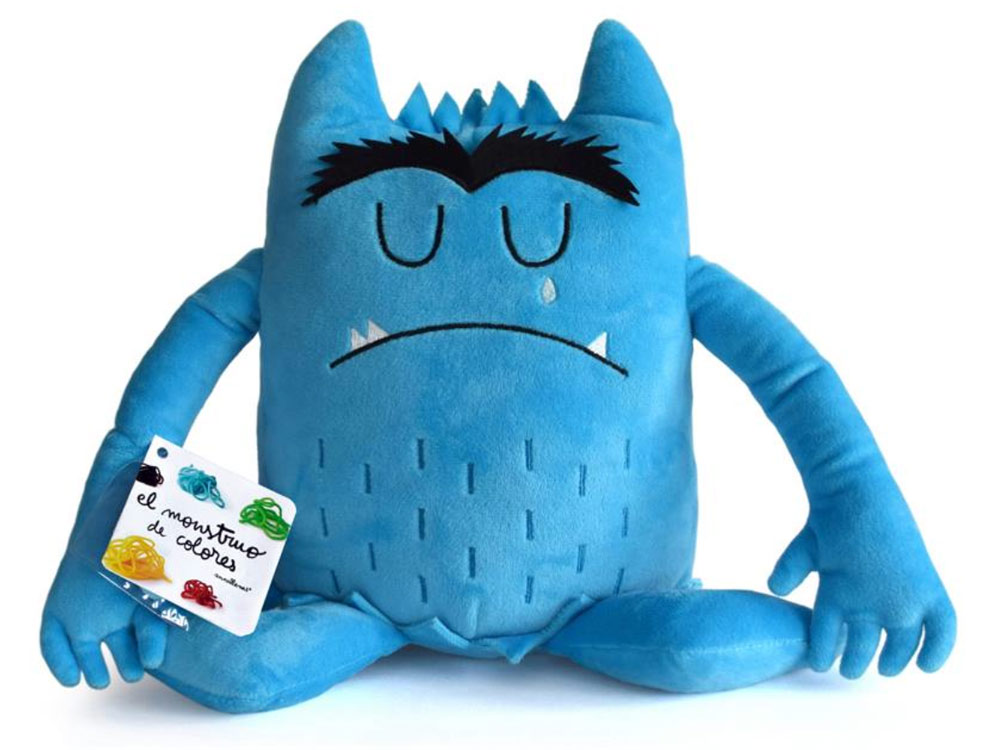 CALMA
CALMA
MIEDO
MIEDO
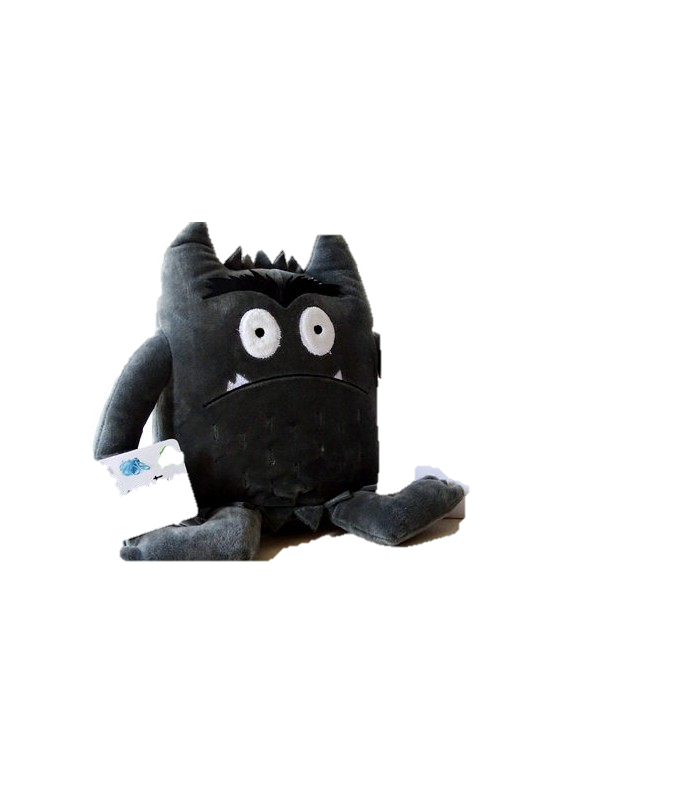 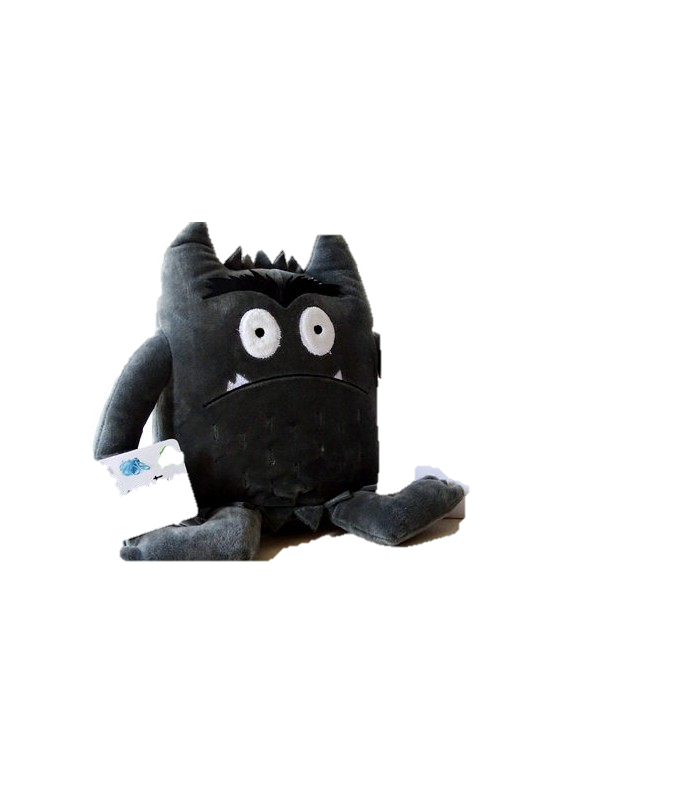 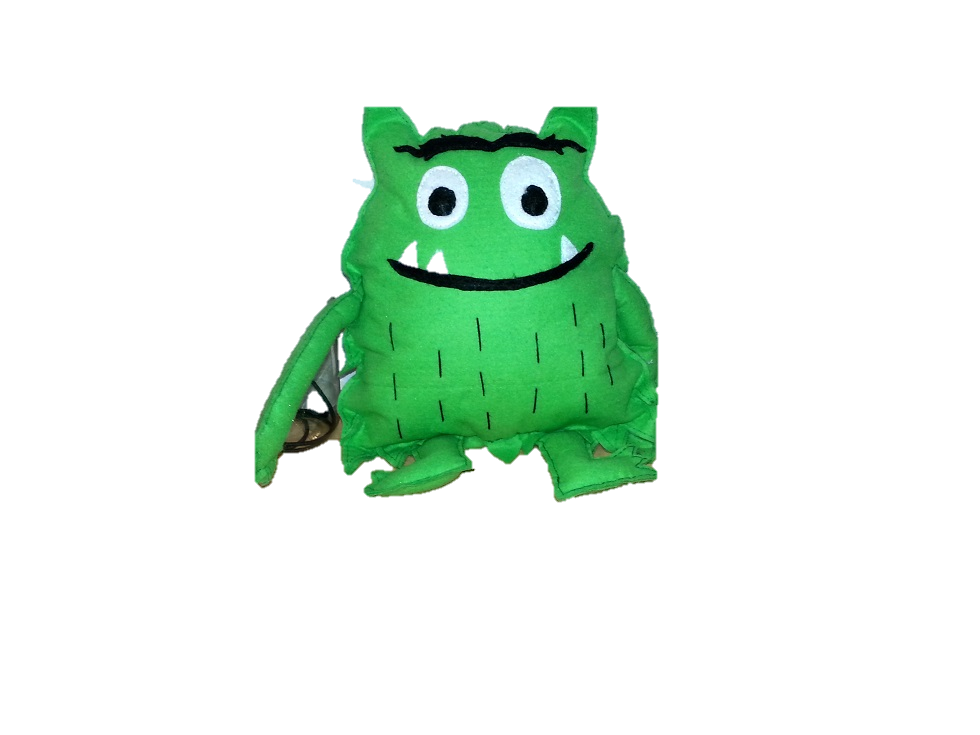 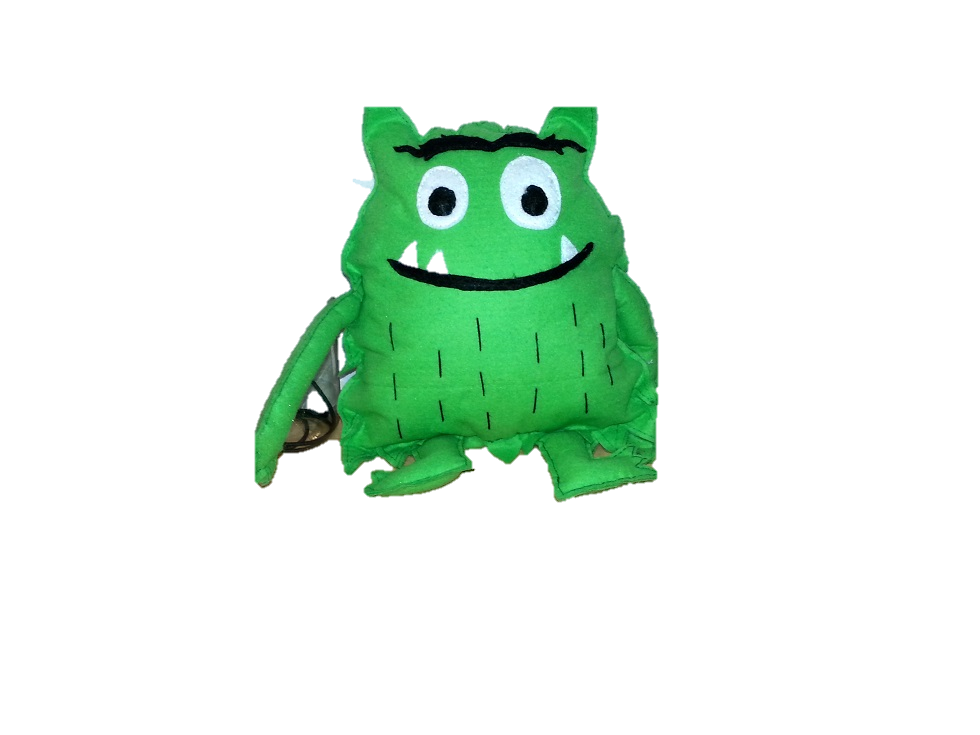 ALEGRÍA
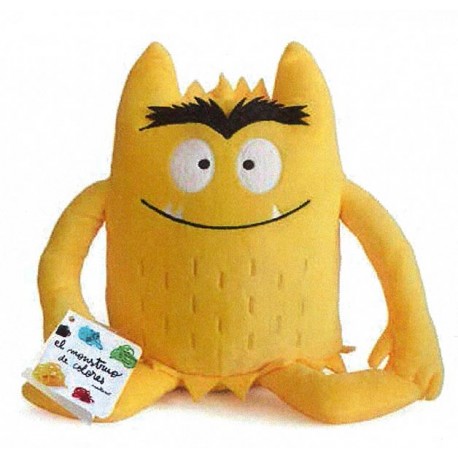